ALABAMA HOSA SQE
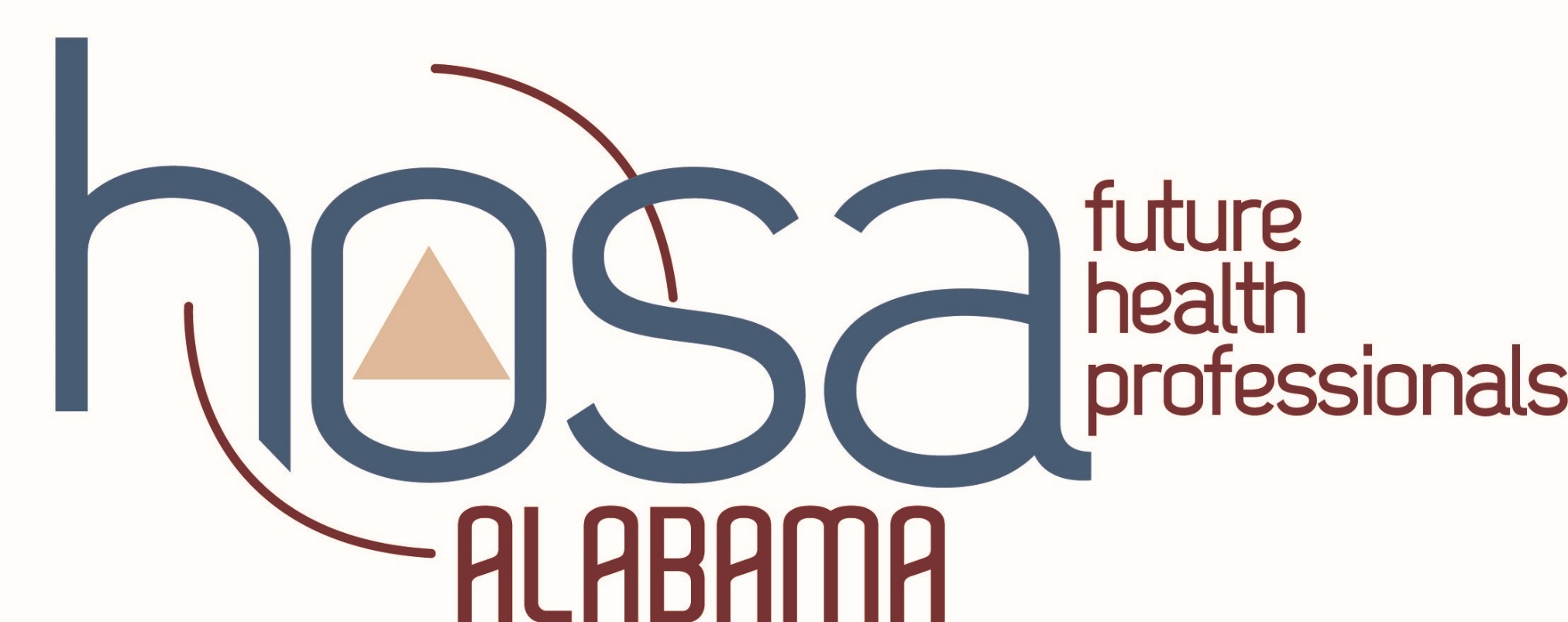 November 16th & December 1st-7th, 2020
STATE QUALIFYING EVENT PARTICIPANT
Presented to
____________________________________________
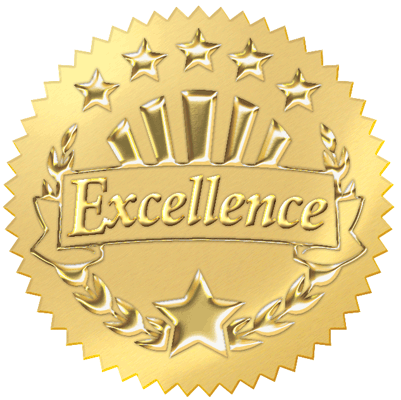 _______________________
Local Chapter HOSA Advisor